FILM SLATE 2024
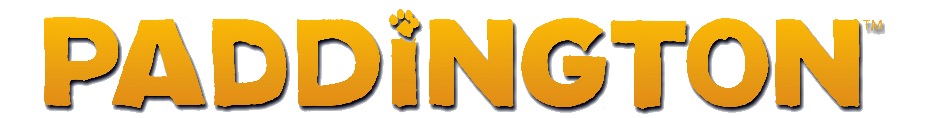 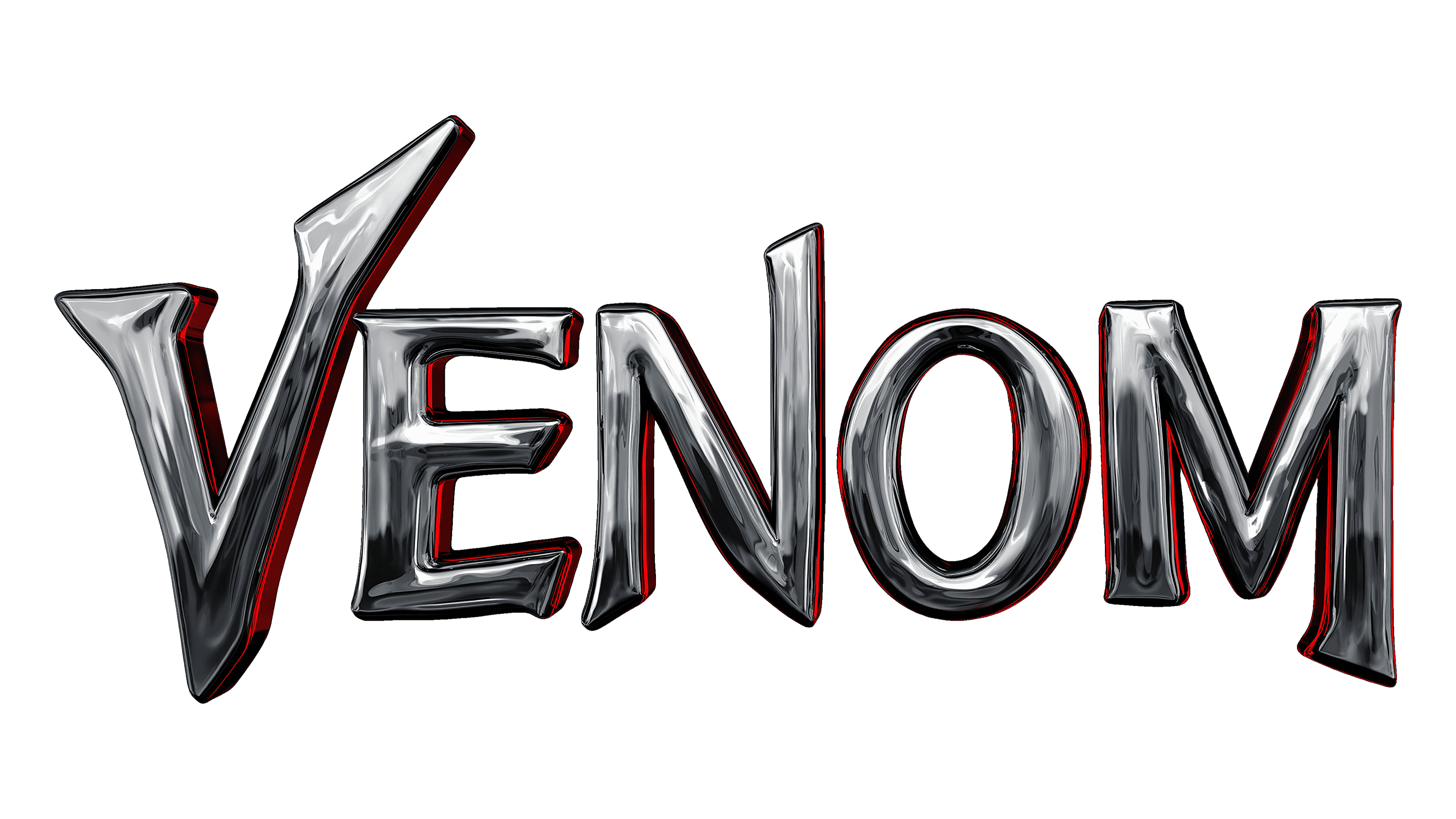 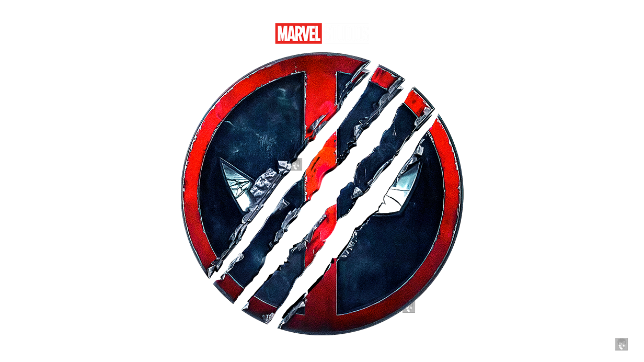 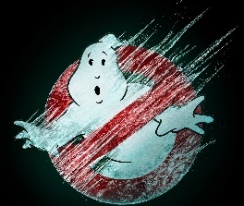 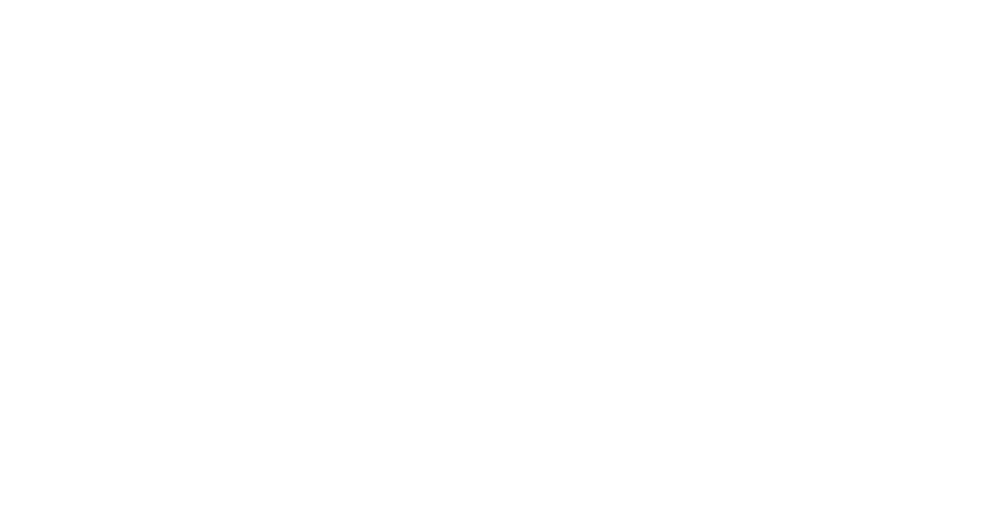 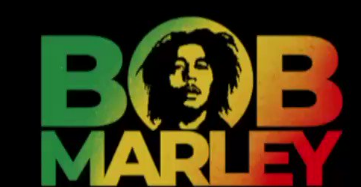 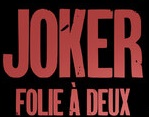 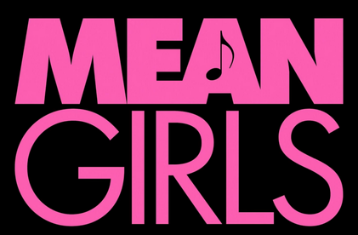 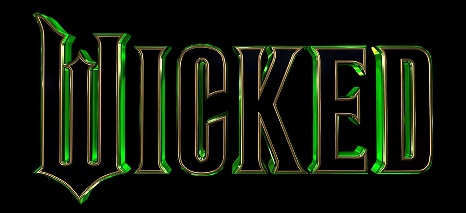 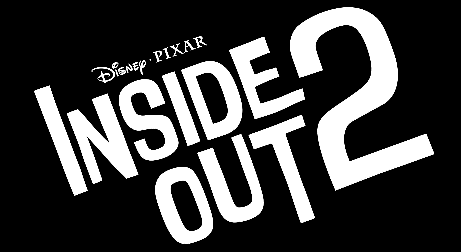 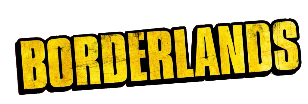 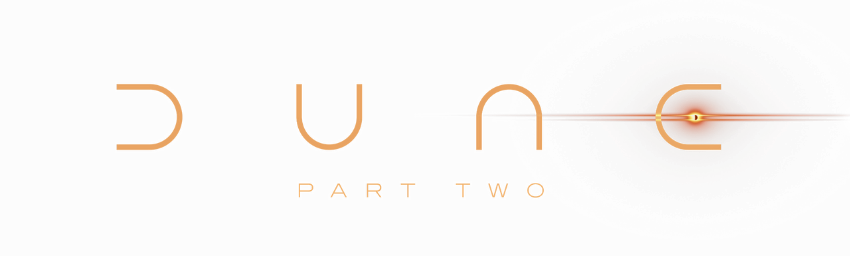 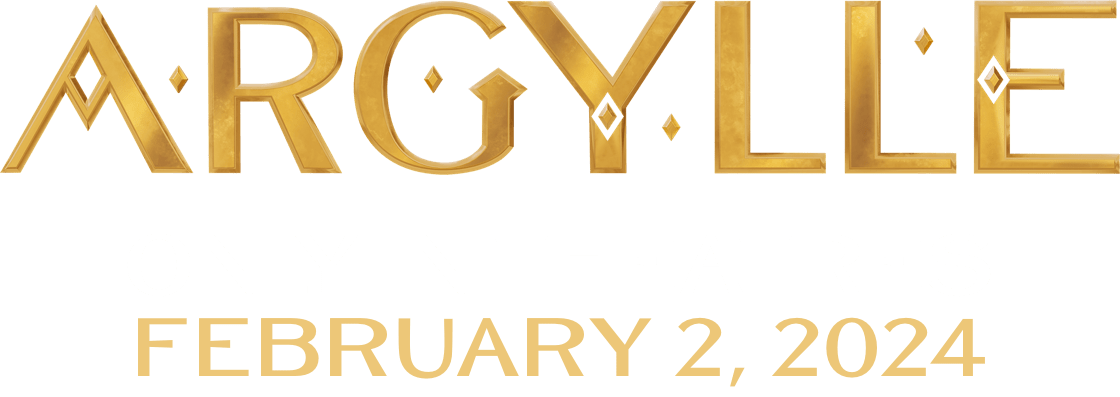 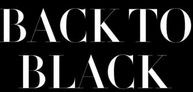 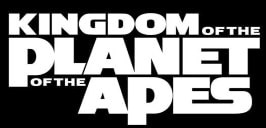 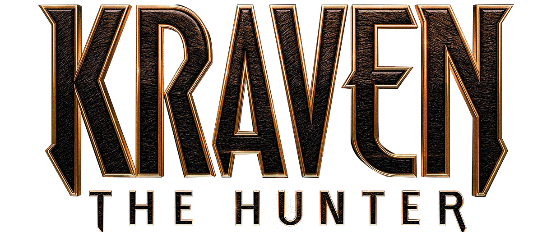 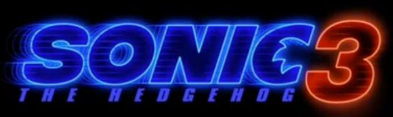 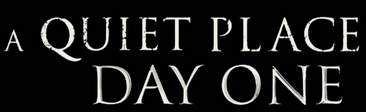 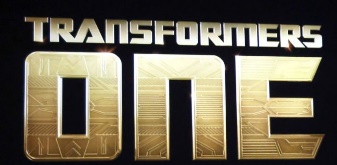 APR
SEPT
OCT
NOV
DEC
Feb
JAN
JUN
AUG
Mar
JUL
MAY
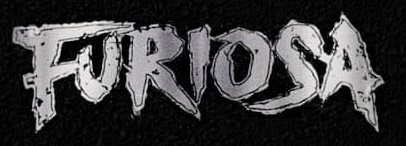 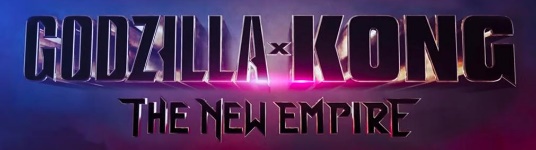 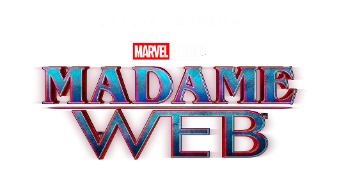 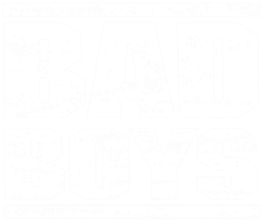 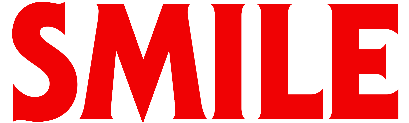 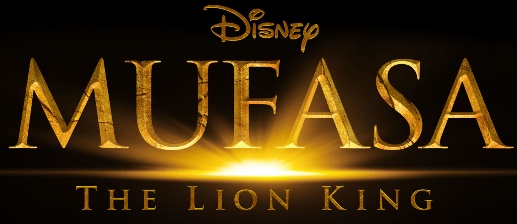 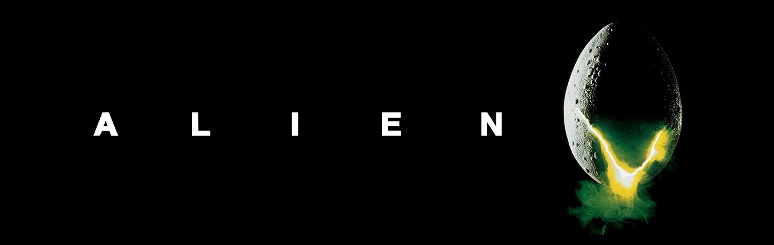 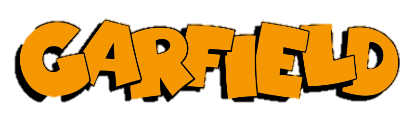 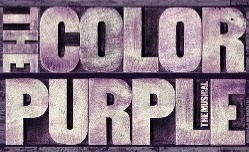 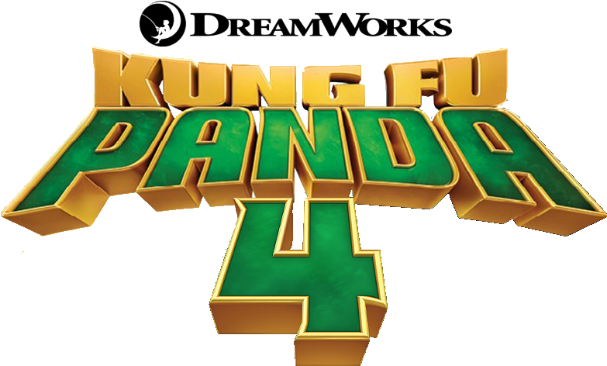 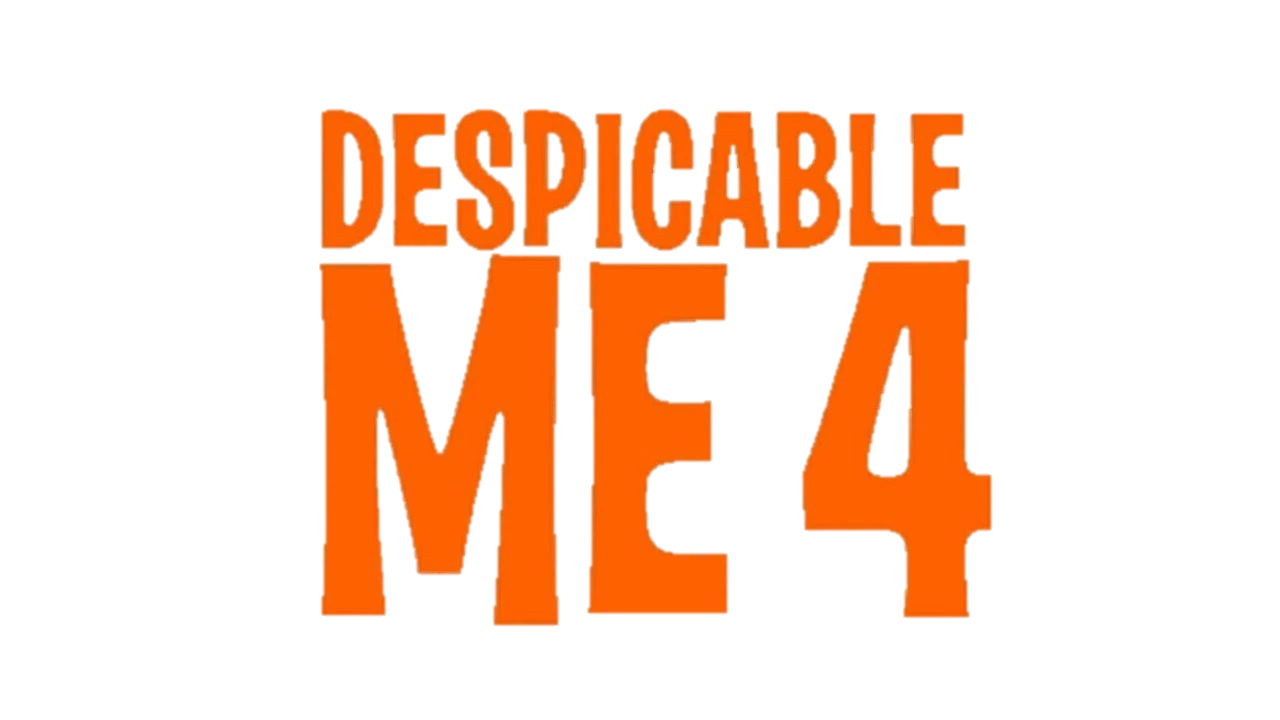 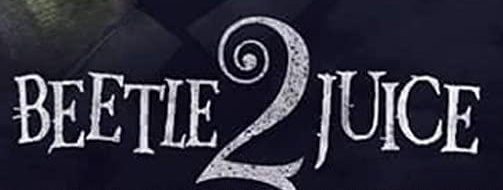 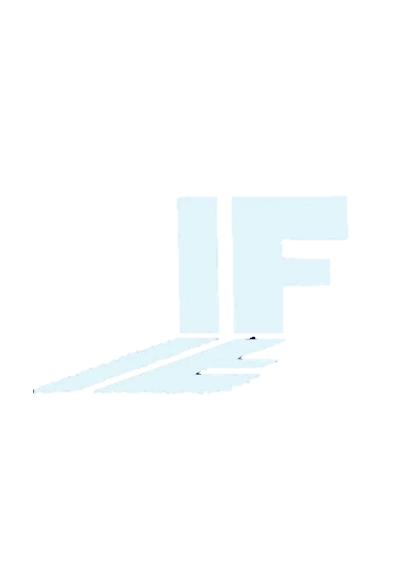 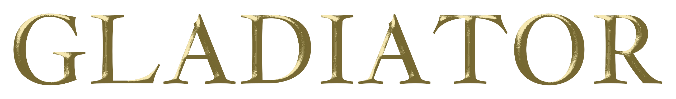 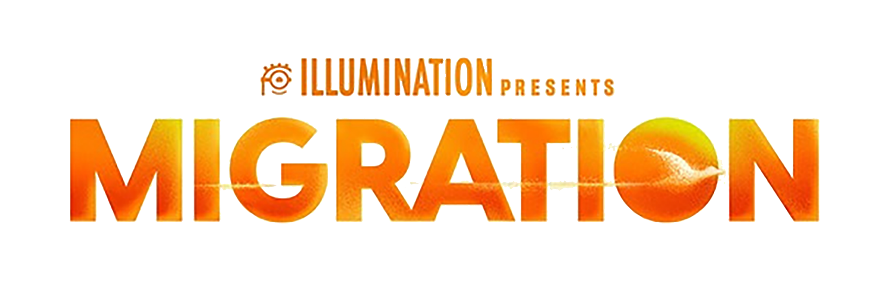